Уроки інтегрованого курсу «Мистецтво», 5 клас (образотворче мистецтво)
Урок № 4. Прикрашаємо побут. Декоративно-ужиткове мистецтво. Секрети народних ремесел
Практичне завдання: створення ескізу подарунка до родинного свята «Хустинки», «Ковдри», «Килимка».
«Барви мистецтва»
А вічності дзвін знов лунав на світанку, 
Крізь тумани століть у квітучім серпанку, 
Що є на Вкраїні незмінне багатство — 
Це наше барвисте народне мистецтво.
І казковим орнаментом квітне хрестик, низинка, 
Білосніжним мереживом, мов павутина. 
І барвінкове суцвіття пророста в тім серпанку, 
В молодій чудовій святій вишиванці.
А у розквіті барв з колоритом чудовим 
Народився яскравий килим народний.
У прикрасах тонких відчувається дзвін, 
У прозорих струмках відбивається він.
 І нема цій красі ні меж, а ні краю. 
В ній священна любов в низпосланні з раю.
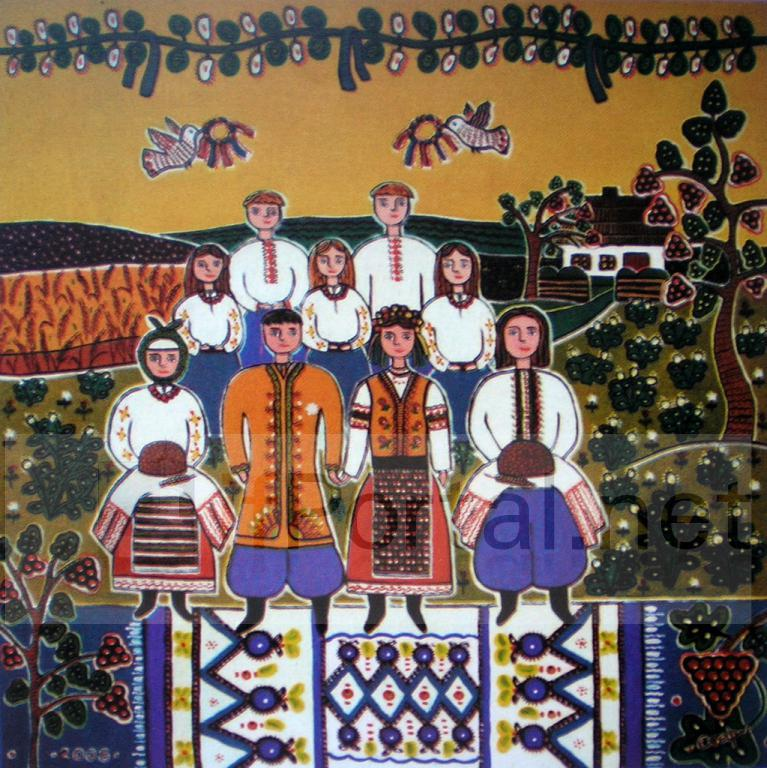 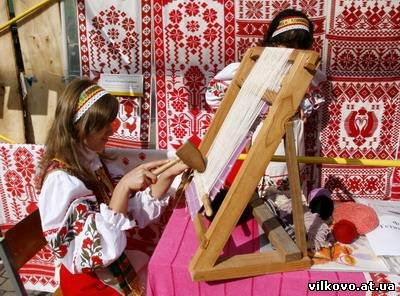 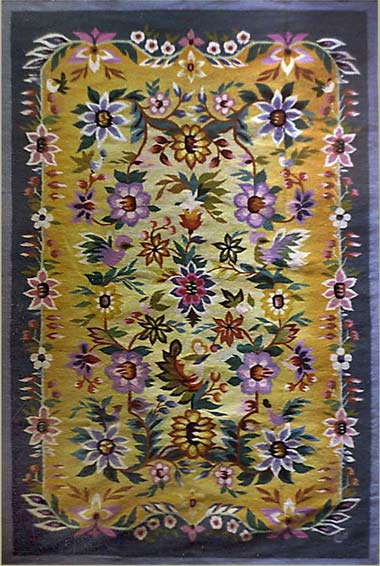 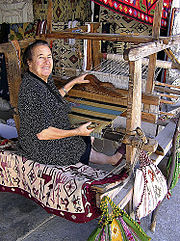 Види  орнаментів
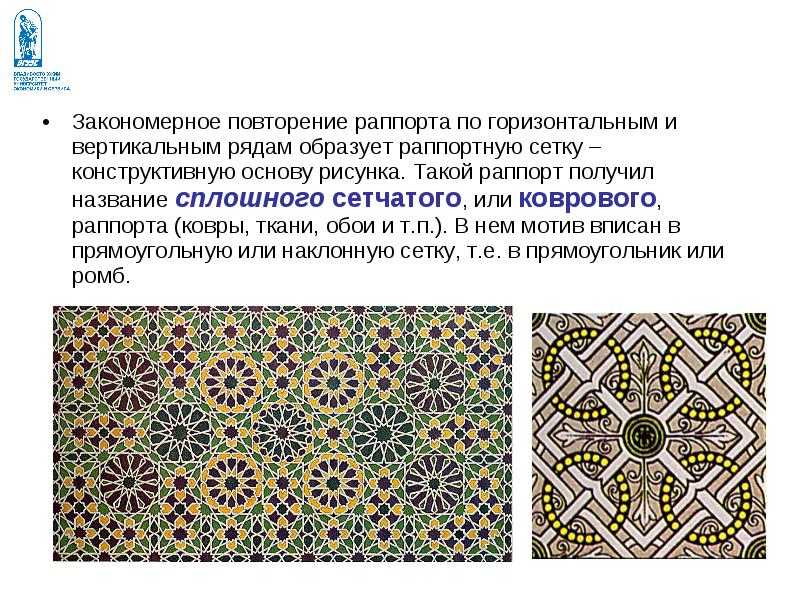 сітчастий
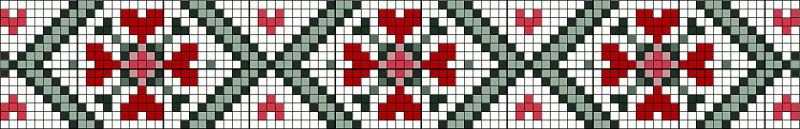 стрічковий
Орнамент в замкнутій формі
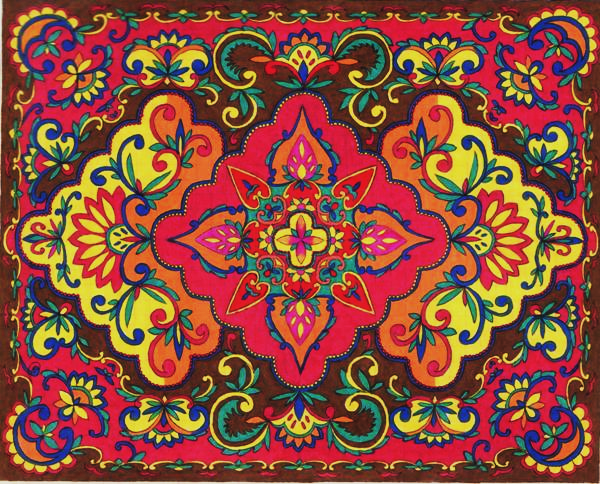 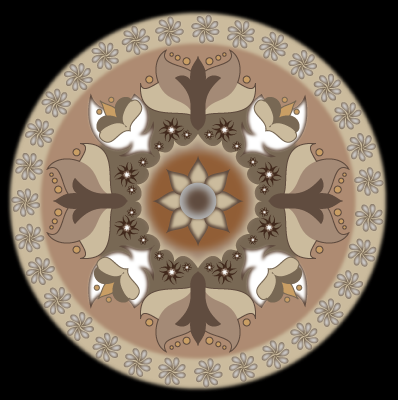 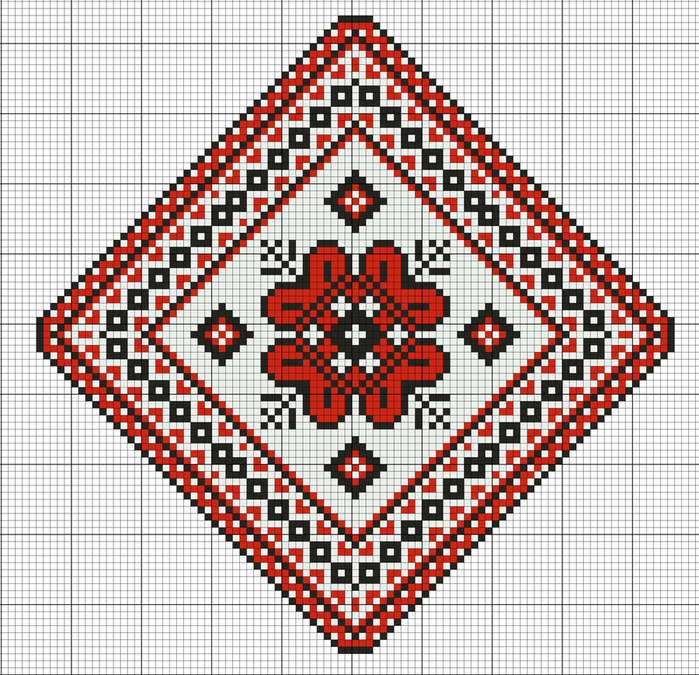 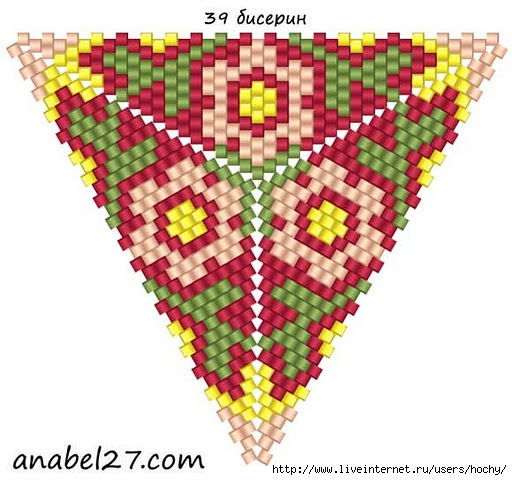 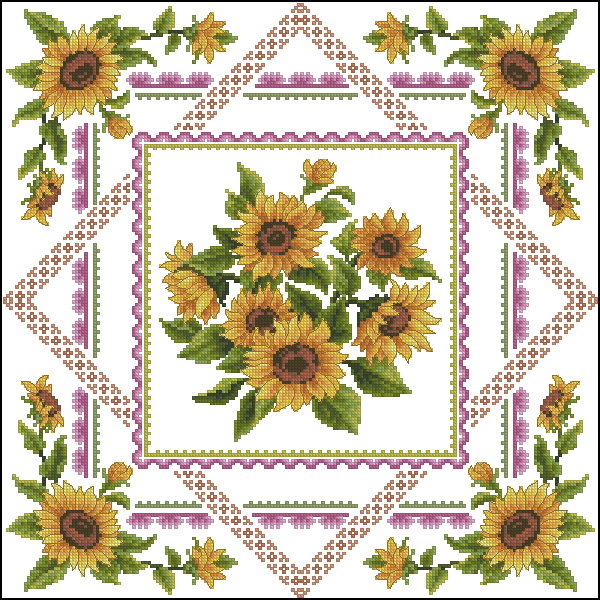 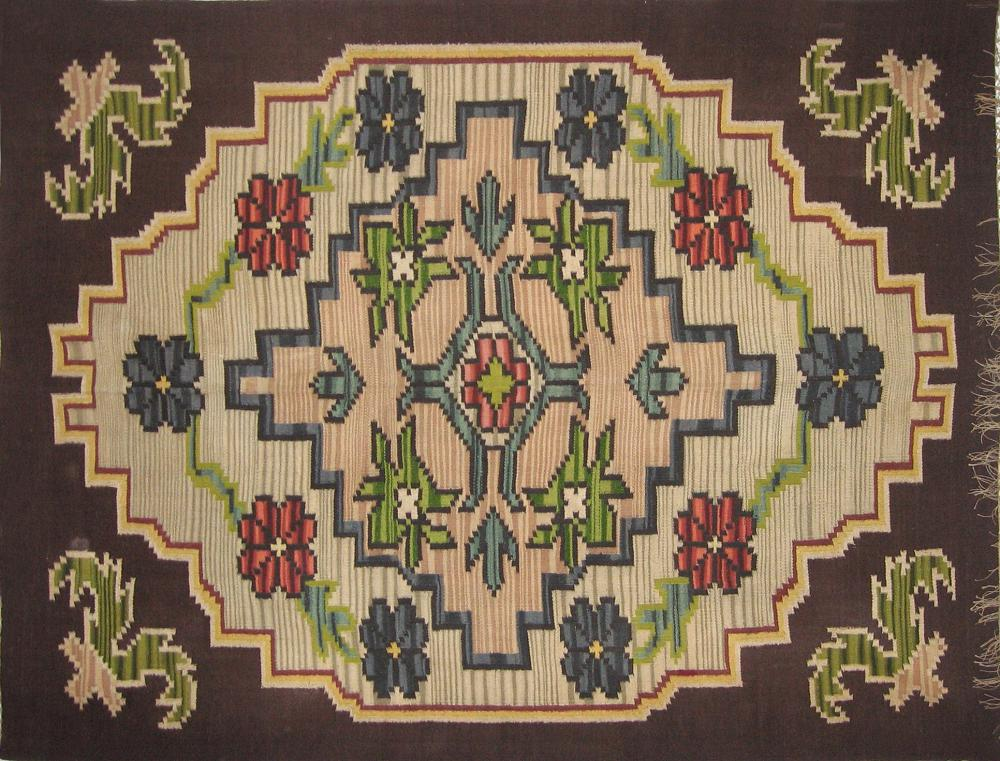 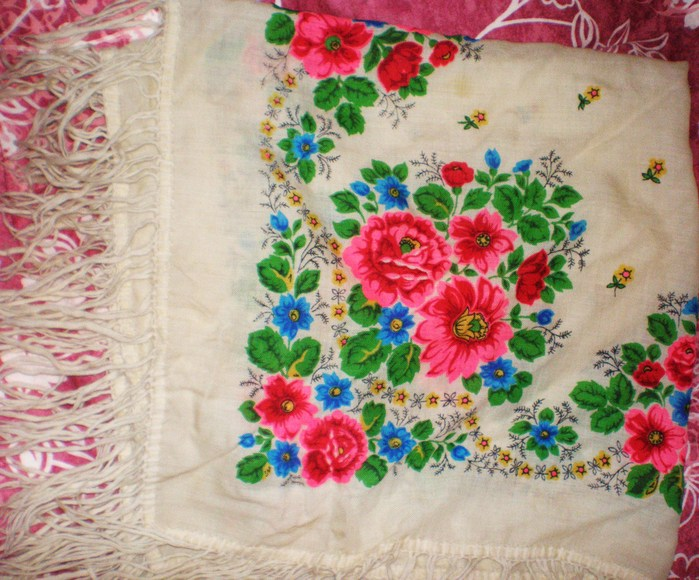 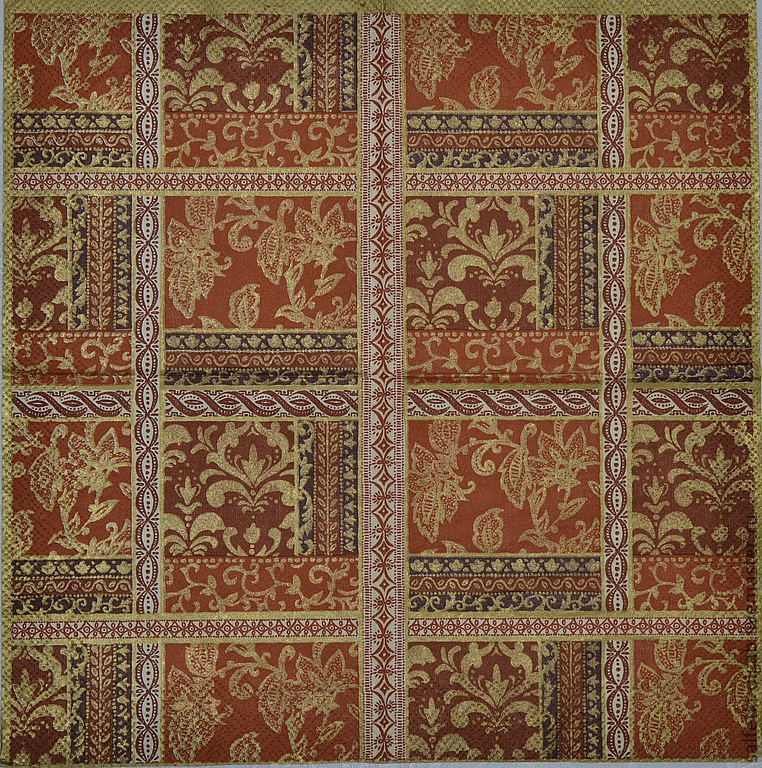 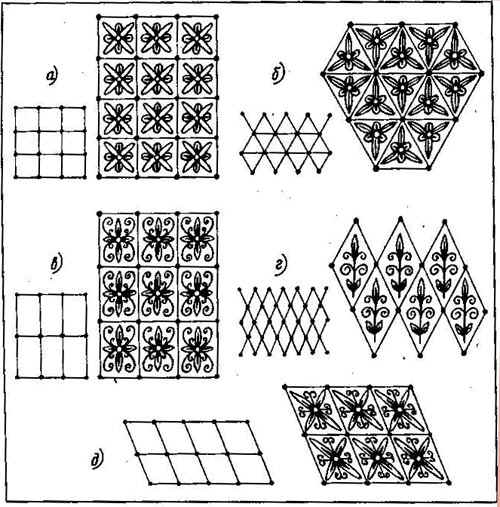 Варіанти практичної  роботи
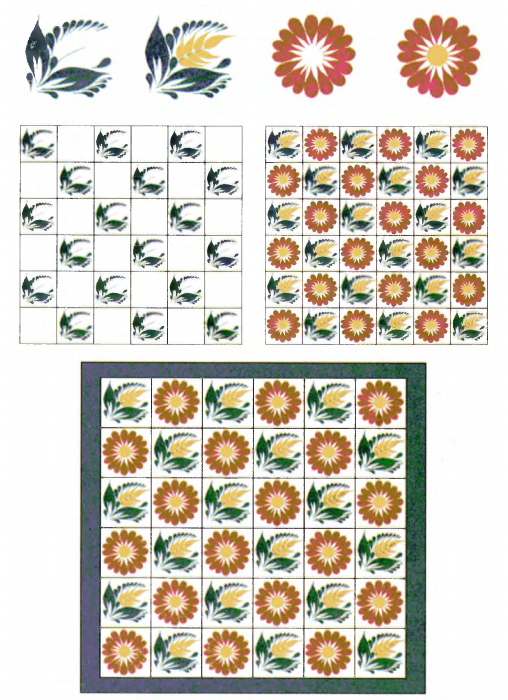 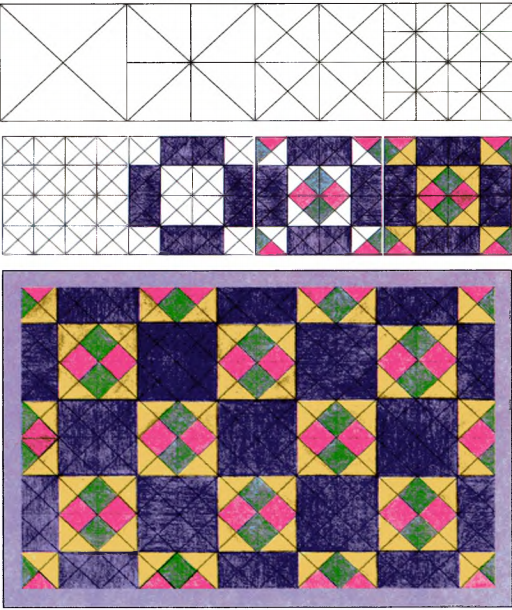 Підсумок уроку:

Назвіть найпоширеніші в українській народній творчості види декоративно-ужиткового мистецтва.
Які традиційні форми виготовляють опішнянські майстри кераміки?
Визначте види орнаментів на зразках представлених у підручнику.
Об’єднайте загальною назвою слова: вишивка, кераміка, литво.
Використані інтернет - ресурси:
http://uk.wikipedia.org/wiki
http://ru.wikipedia.org/wiki
https://vk.com/wall-8623508?offset=620&own=1
http://happylife.lviv.ua
http://storinka-m.kiev.ua https://www.google.com.ua/search
http://about-ukraine.com/index.php?text=50
http://solomchenko.com.ua/index.php http://dok.znaimo.com.ua/docs/index-22129.html